無料で風しん抗体検査を
受けることができます！
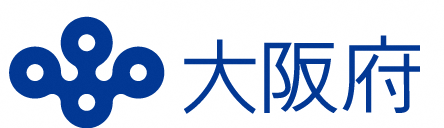 風しんは、感染すると約2~3週間後に、発熱や発疹・リンパ節の腫れなどの症状が現れます。
　まれに脳炎などの合併症をおこすことがあるので、決して軽視できない疾患です。

　また、妊娠中（特に妊娠初期）に風しんにかかると、生まれてくる赤ちゃんに　難聴や心疾患、白内障などを引き起こす可能性があります。
　これを「先天性風しん症候群」といいます。
風しんの予防には、予防接種が有効です！
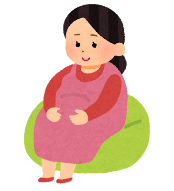 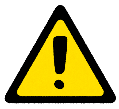 妊娠中は、風しんの予防接種を受けることができません。
抗体検査を受けましょう
１
次の方は、医療機関等で無料で風しん抗体検査を受けることができます。
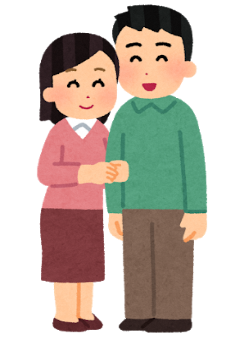 ■妊娠を希望する女性
■妊娠を希望する女性の配偶者
■妊娠している女性の配偶者
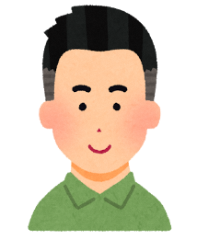 昭和37年4月2日から
昭和54年4月１日までの間に
生まれた男性
市町村からクーポン券が順次届きますので、
協力医療機関で検査を受けていただけます。

（協力医療機関の一覧は、厚生労働省のホームページに掲載）
■ 政令市・中核市にお住まいの方
　  ☞　各市のホームページをご確認ください。
■ それ以外の市町村にお住まいの方
　  ☞　協力医療機関で検査を受けていただけます。
　　　　　（一覧は、大阪府のホームページに掲載）
抗体検査によって、「抗体がない」、あるいは「抗体価が低い」と判明した場合…
予防接種を受けましょう
２
クーポン券を使って全国の医療機関で予防接種を受けていただけます。
お住まいの市町村で、予防接種費用の助成を
活用して、予防接種が受けられます。
＜お問合せ先＞＊詳しくは裏面をご覧ください
■抗体検査について　☞　クーポン券が届いた方及び政令市・中核市にお住まいの方は、住所地の市町村へ、　　
　　　　　　　　　　　　それ以外の方は大阪府にお問い合わせください。
■予防接種について　☞　住所地の市町村へお問い合わせください。
抗体検査・予防接種に関するお問合せ先
■厚生労働省（クーポン券事業に関する医療機関一覧について）
HP
HP
厚生労働省　風しんの追加的対策について
大阪府　大人の風しん
検索
検索
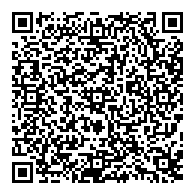 （厚生労働省ホームページ　ＱＲコード）
■大阪府（妊娠を希望する女性等に関する抗体検査について）
　 【担当】健康医療部保健医療室医療対策課感染症グループ
 　　　　　電話：０６－６９４４－９１５７
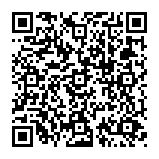 （大阪府ホームページ　ＱＲコード）
＊大阪府のホームページでは、府内の抗体検査協力医療機関の一覧を掲載しています。
■府内各市町村（クーポン券及び予防接種について）